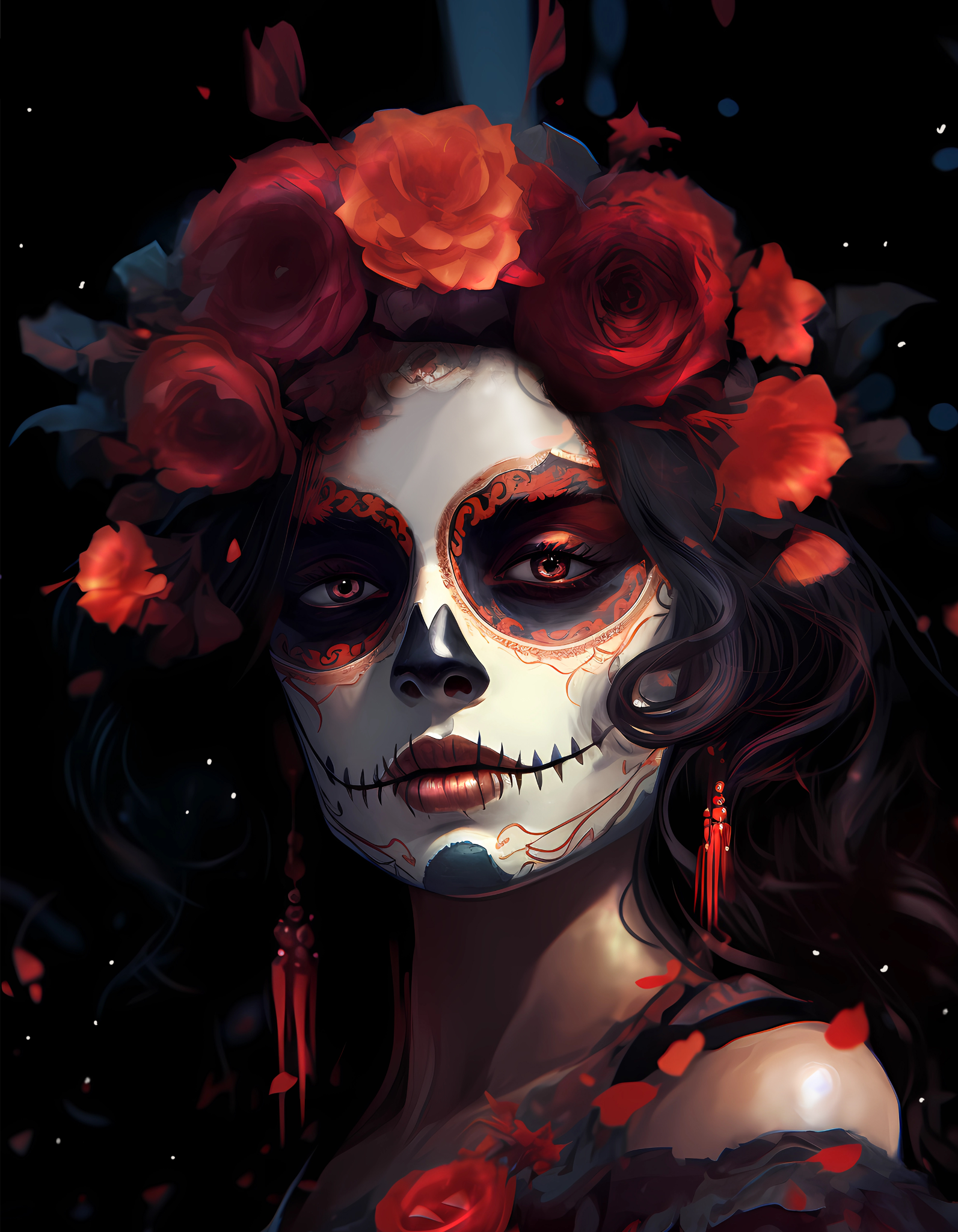 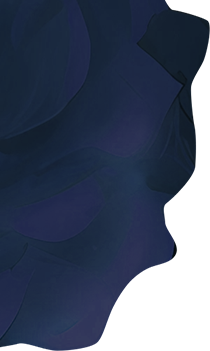 DIA DE LOS MUERTOS
Party
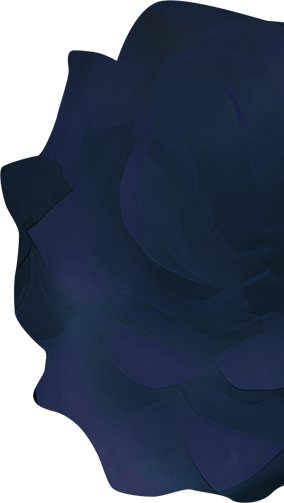 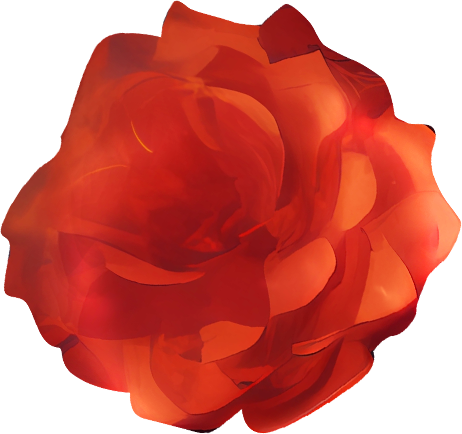 YOUR CLUB NAME PRESENT
YOUR CLUB NAME PRESENT
SPECIAL MEXICAN BUFFET | LIVE MUSIC | DANCING
FRIDAY OCTOBER 30 - 7PM  UNTIL 10PM
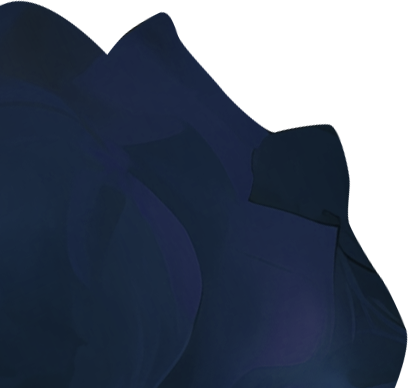 WWW.YOURSITE.COM